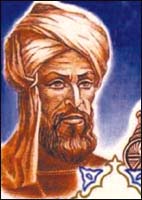 عرض إجمالي في برنامج مولد العروض Power point    حل المعادلة الخطيةالصف الثامن
تغريد مجادلة                                          سنة ثالثة، تخصص رياضيات- حاسوب، مسار إعدادي                          حل المعادلة الخطية
حل المعادلة من الدرجة الأولى بطريقة الخوارزمي
كما رأينا سابقا فإن الخوارزمي يتعامل مع حل المعادلة من الدرجة الأولى بأسلوبه اللفظي وذلك بسبب العائق الذي لم يتمكن العلم العربي من اجتيازه وهو الانتقال إلى استخدام الرموز التي كانت ستحرره من القيود اللفظية.لنعمم الطريقة من خلال المثال التالي:
حل الخوارزمي لمعادلة من الدرجة الأولى:بترميزنا اليوم x+2=5  لنجمل معا كيف يحل الخوارزمي مثل هذه المعادلات شيء + 2 = 5 (كلمة شيء استخدمت لتدل على الكمية المطلوب تعيينها –المجهول).كان الخوارزمي "يجبرها" بإضافة "-2" إلى طرفيها كما يلي:شيء + 2 - 2 = 5 - 2ثم هو كان ينجز العمليات الحسابية كما يلي:شيء + (2 - 2) = 5 - 2يعني:شيء + 0 = 3يعني:شيء = 3وبالمقابلة يستنتج أن الحل هو أن الشيء المجهول يساوي ثلاثة.هكذا كان يحل الخوارزمي معادلة من الدرجة الأولى.
مثال:”عدد ضوعف وزيد عليه واحد،وضرب الحاصل في ثلاثة وزيد عليه اثنان،وضرب المبلغ في أربعة،وزيد عليه ثلاثة،بلغ خمسة وتسعين“.
كما رأينا فإن الخوارزمي تعامل مع حل السؤال بأسلوبه اللفظي وبينا ذلك في العمود الأيمن والعمود الأيسر بترميزنا اليوم.
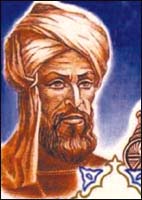